Гостиничное дело
Комфорт и удобства, которые нужны гостям
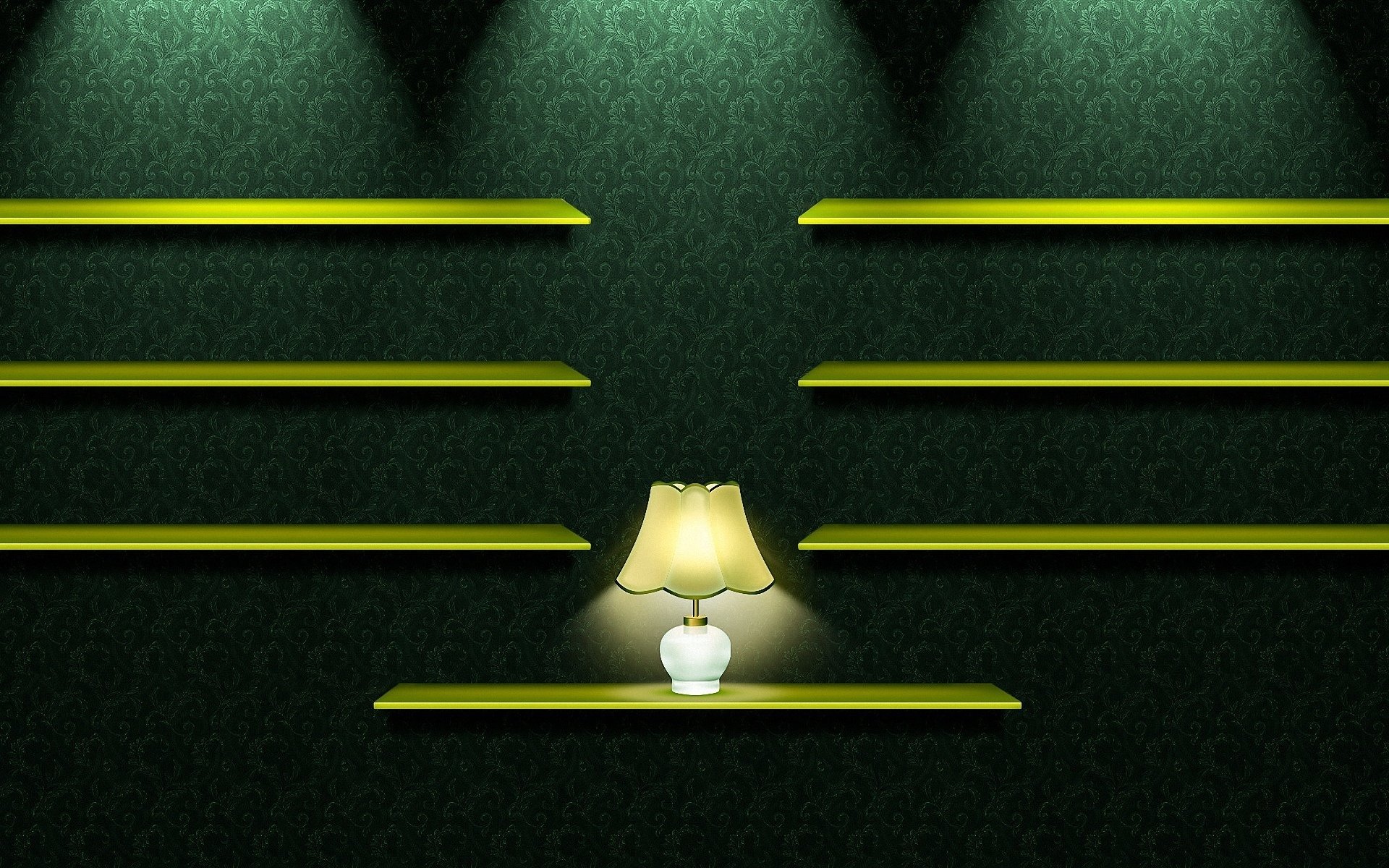 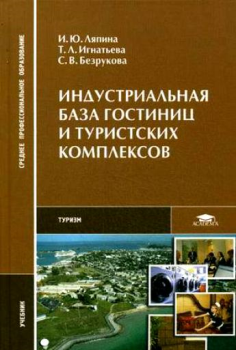 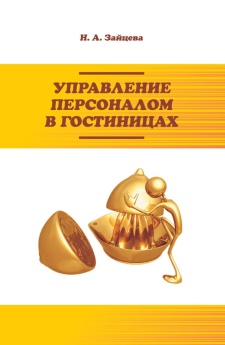 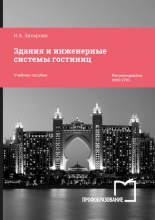 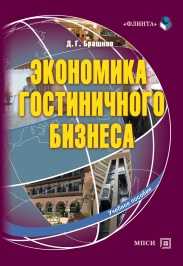 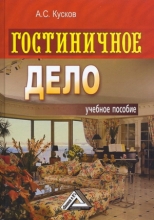 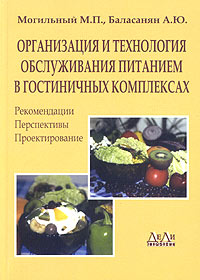 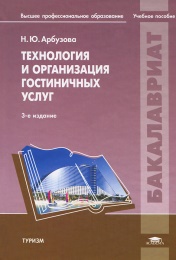 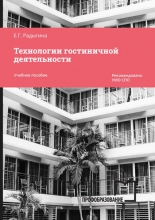 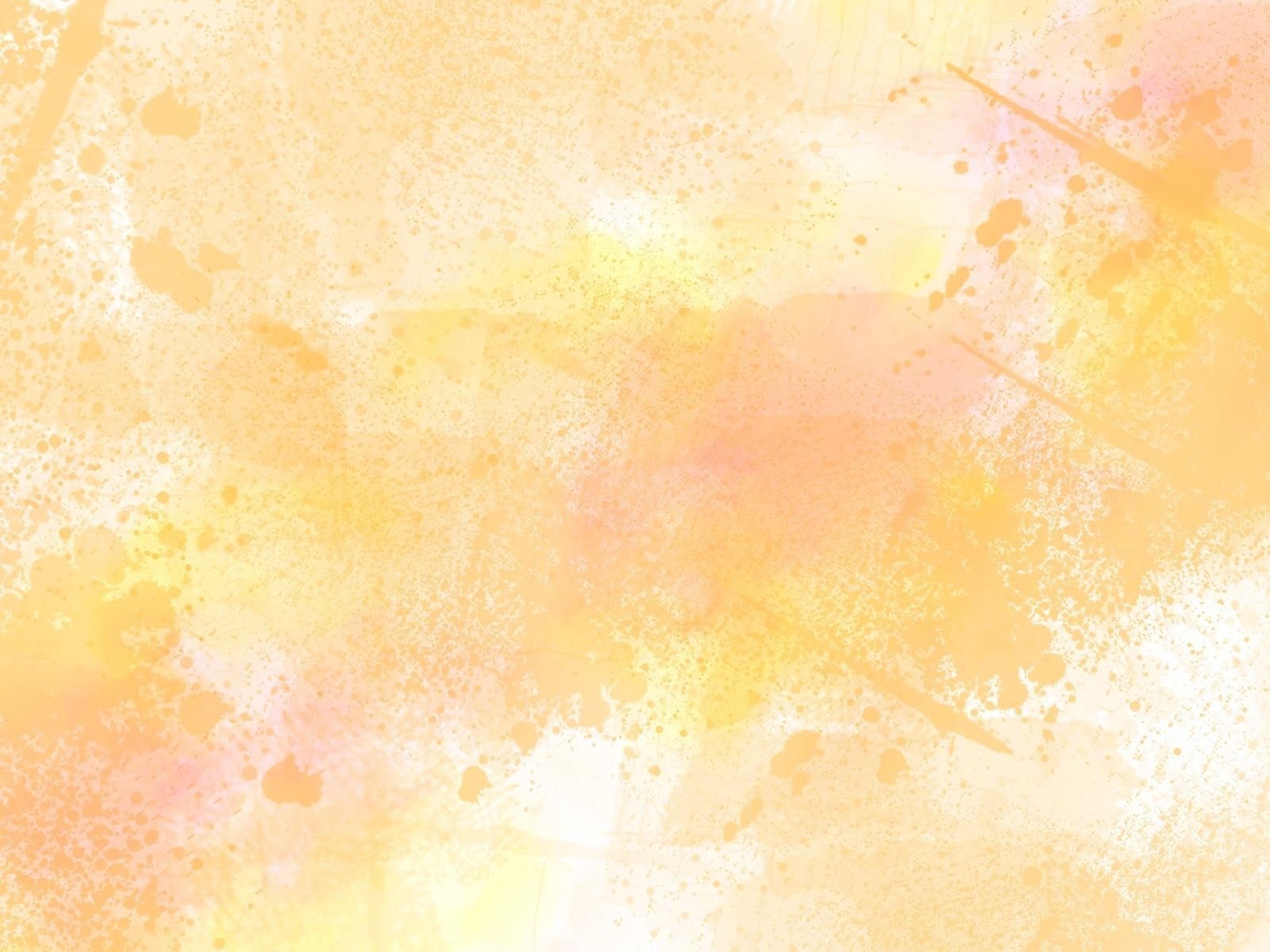 Электронные книги
www.profspo.ru
В настоящем учебном пособии с учетом новейших изменений в отраслевом законодательстве рассмотрены основные технологические требования, предъявляемые к зданиям, инженерным сооружениям гостиниц в процессе их проектирования, строительства и эксплуатации. Настоящее учебное пособие ориентировано на изучение студентами, получающими среднее профессиональное образование по специальностям 43.02.11 «Гостиничный сервис» и 43.02.14 «Гостиничное дело», общепрофессиональных дисциплин «Здания и инженерные системы гостиниц» и «Требования к зданиям и инженерным системам гостиничного предприятия». Пособие может быть использовано в учебном процессе для подготовки лиц, получающих среднее профессиональное образование по иным по специальностям, учебными планами и образовательными программами которых предусмотрено изучение отдельных аспектов в области проектирования, строительства и эксплуатации зданий, сооружений. Настоящее издание может быть рекомендовано субъектам, чья деятельность непосредственным образом связана с организацией и ведением гостиничного бизнеса, осуществлением отдельных функций и полномочий в его сфере. Издание также может представлять интерес для специалистов и руководителей проектно-изыскательских и строительных организаций, учреждений и служб заказчика (инвестора), иных заинтересованных лиц.
В пособии рассматриваются современное состояние и особенности индустрии гостеприимства; определяется место гостиничных услуг в структуре туристского обслуживания; рассматриваются основные виды и типы гостиничных предприятий, а также нормативно-правовая база их функционирования. Значительное внимание уделяется особенностям работы гостиничных служб, взаимоотношениям руководства и персонала отелей с клиентами и турфирмами, особенностям пре
доставления дополнительных услуг. 
Кусков, А. С. Гостиничное дело : учебное пособие / А. С. Кусков. — Москва : Дашков и К, Ай Пи Эр Медиа, 2010. — 328 c. — ISBN 978-5-394-00744-6. — Текст : электронный // Электронный ресурс цифровой образовательной среды СПО PROFобразование : [сайт]. — URL: https://profspo.ru/books/939
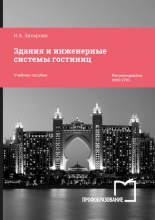 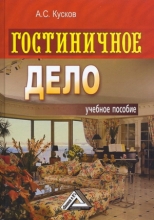 Захарова, Н. А. Здания и инженерные системы гостиниц : учебное пособие для СПО / Н. А. Захарова. — Саратов, Москва : Профобразование, Ай Пи Ар Медиа, 2020. — 294 c. — ISBN 978-5-4488-0816-6, 978-5-4497-0482-5. — Текст : электронный // Электронный ресурс цифровой образовательной среды СПО PROFобразование : [сайт]. — URL: https://profspo.ru/books/93539
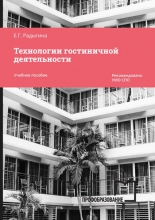 В учебном пособии изложены основные аспекты технологий гостиничной деятельности; описаны технологии бронирования мест, службы приема и размещения, обслуживания номерного фонда. Рассмотрены вопросы организации хранения личных вещей проживающих и предоставления услуг прачечной и бизнес-услуг в гостинице. В издании приведены также методические материалы, включающие требования к домашней и аудиторной контрольным работам и курсовой работе. Подготовлено с учетом требований Федерального государственного образовательного стандарта среднего профессионального образования.
Радыгина, Е. Г. Технологии гостиничной деятельности : учебное пособие для СПО / Е. Г. Радыгина. — Саратов, Москва : Профобразование, Ай Пи Ар Медиа, 2021. — 166 c. — ISBN 978-5-4488-0955-2, 978-5-4497-0798-7. — Текст : электронный // Электронный ресурс цифровой образовательной среды СПО PROFобразование : [сайт]. — URL: https://profspo.ru/books/100399
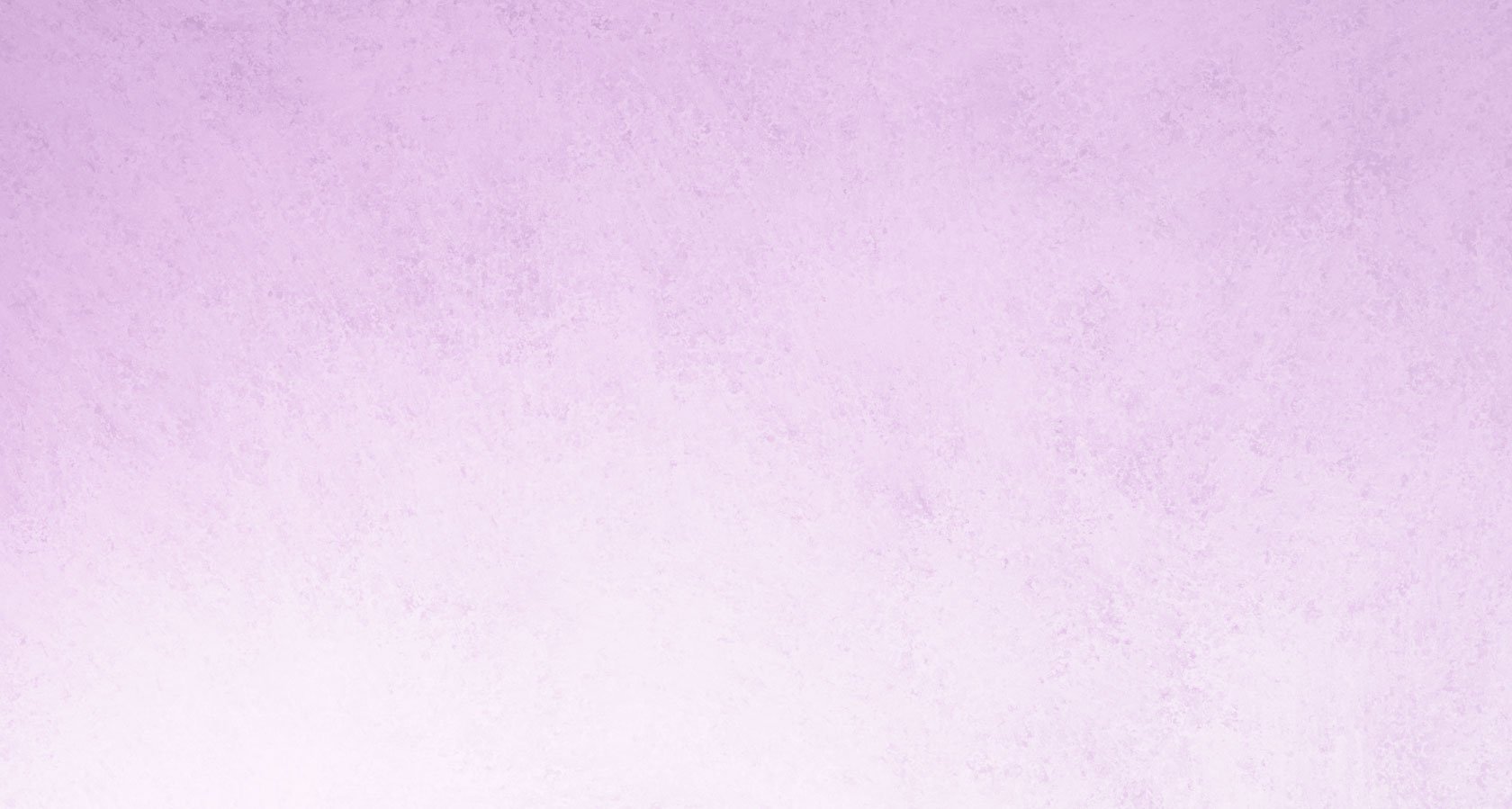 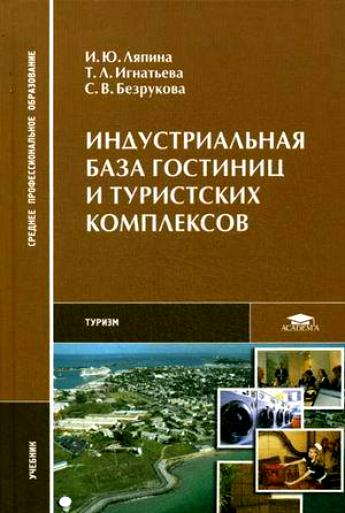 Ляпина, Ирина Юрьевна.
Индустриальная база гостиниц и туристских комплексов : учебник для использования в учебном процессе образовательных учреждений, реализующих программы среднего профессионального образования / И. Ю. Ляпина, Т. Л. Игнатьева, С. В. Безрукова. - Москва : Академия, 2009. - 268, 
Рассмотрены основы конструирования, технической эксплуатации и требования к инженерно-техническому оснащению гостиниц и туристских комплексов, оформлению их жилых и общественных помещений. Приведены правила эксплуатации и технического обслуживания зданий и оборудования гостиничный предприятий.
Книги в бумажном экземпляре
Зайцева Н.А. З17 Управление персоналом в гостиницах: учеб. пособие. – М.: ФОРУМ, 2012. – с. ISBN 
Учебное пособие предназначено для студентов высших учебных заведений, обучающихся по направлению подготовки «Гостиничное дело», студентов других сервисных направлений обучения, преподавателей, аспирантов и соискателей профильных вузов, сотрудников индустрии гостеприимства, так как вопросы управления персоналом, взаимодействия сотрудников актуальных для всех членов трудового коллектива. Особенностью учебного пособия является представление не только практических примеров из деятельности российских и зарубежных гостиниц, но и большого количества конкретных внутренних нормативных и других справочных материалов, типовых положений в области управления персоналом и корпоративной культуры гостиниц и иных средств размещения.
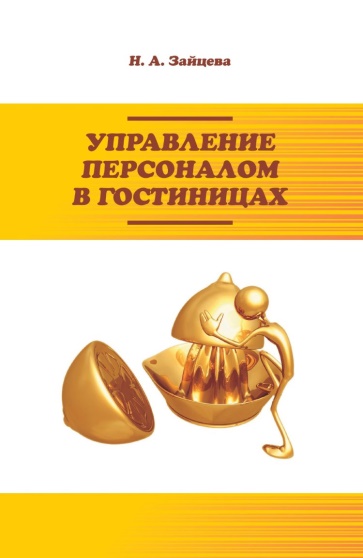 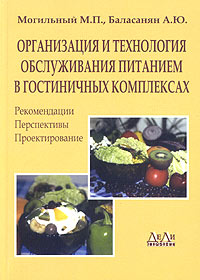 Могильный, Михаил Петрович.
Организация и технология обслуживания питанием в гостиничных комплексах : (рекомендации, перспективы, проектирование) / М. П. Могильный, А. Ю. Баласанян. - 2-е изд. - Москва : ДеЛи принт, 2007. - 176 с.
В подготовленном материале представлены рекомендации и перспективы, а также требования по проектированию предприятий общественного питания в гостиничных комплексах. В полном объеме представлена организация и технология обслуживания питанием. Рекомендовано для практического применения при организации питания в гостиницах, а также студентам, аспирантам и преподавателям в области сервиса обслуживания.
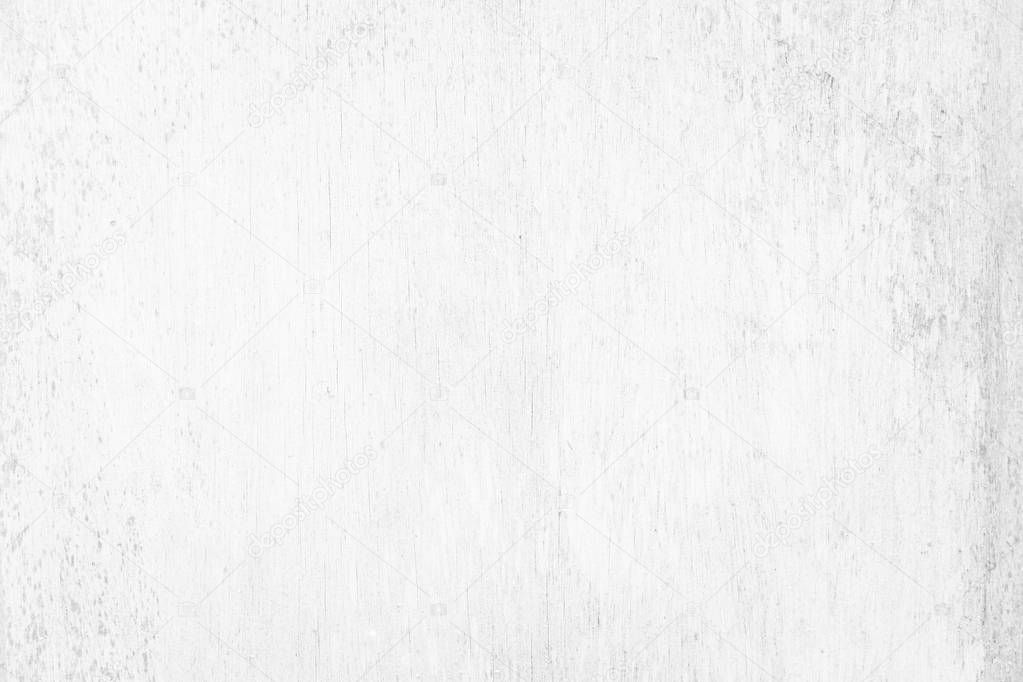 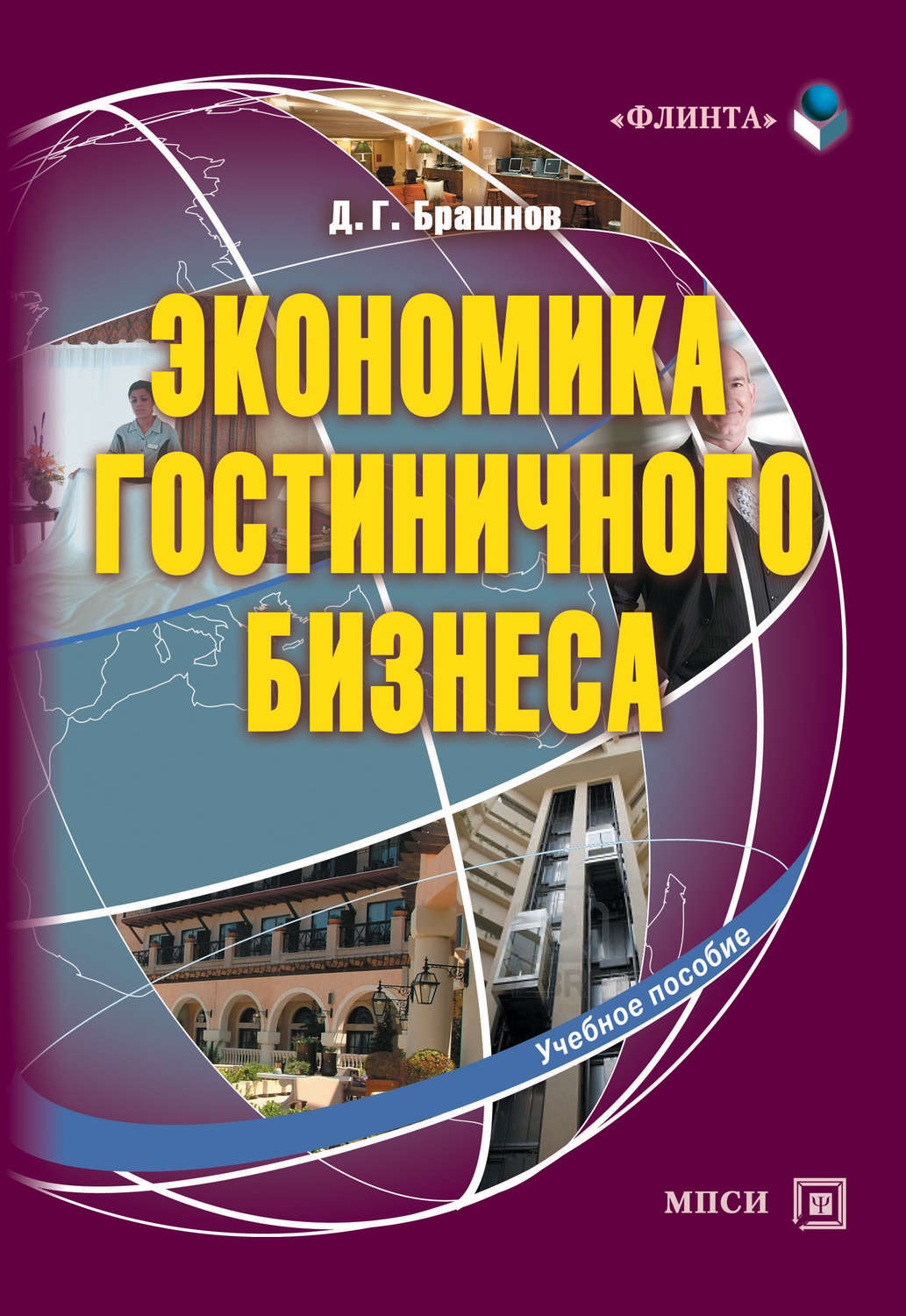 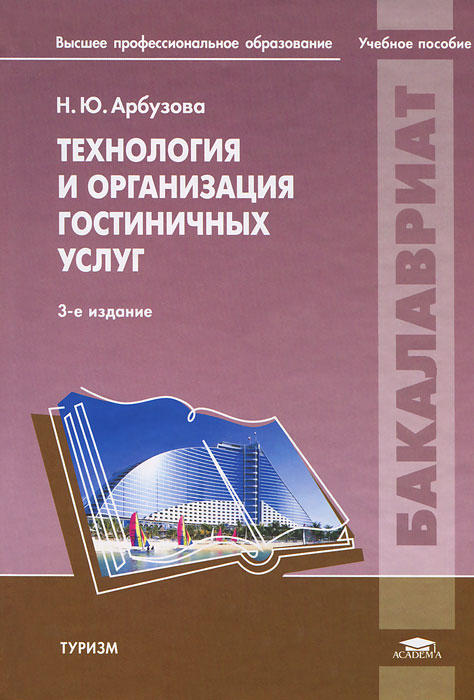 Уважаемые читатели ждем вас в  библиотеке
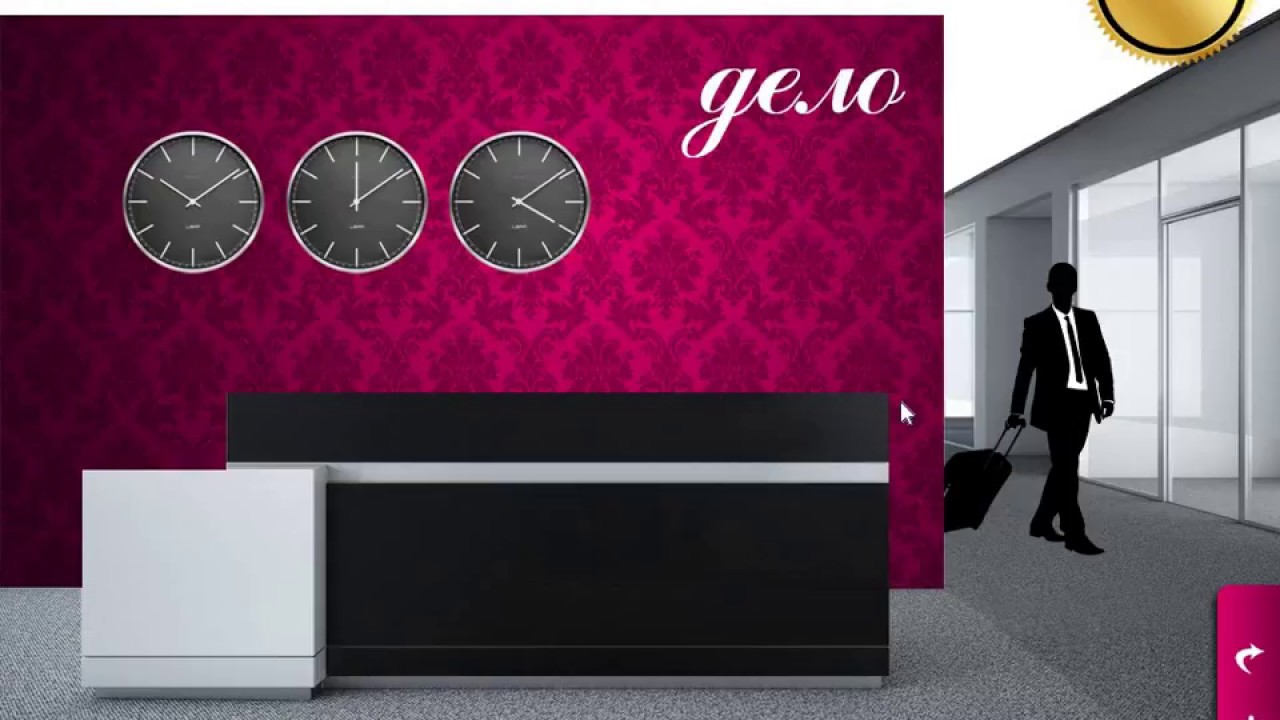 Гостиничное